Lecture –३         (Character  code) UNIT-II Subject- Computer Application in Home Science [Seme – III ]Code – 231CA20
Dr. Devidas Rushiji Bambole 
M. Sc. Ph. D. 
Department of Physics 
Matoshree Vimalabai Deshmukh, Mahavidyalaya, Amravati.
संगणकामधील माहितीचे प्रदर्शन (Representation of information inside a computer ):-
जेव्हा अंक, शब्द , पिक्चर आणि आ डी ओ स्वरूपातील डाटा संगणकामध्ये टाकल्या जातो तेव्हा तो बायनरी नंबर सिस्टम मध्ये अनुवादित केल्या जातो. त्यामुळे डिजिटल कॉम्प्युटर मध्ये सर्व प्रकारचा डाटा आणि माहिती टाकण्यासाठी बायनरी नंबर सिस्टम चा उपयोग केल्या जातो. बायनरी नंबर सिस्टम हि कॉम्प्युटरची भाषा आहे.
 बायनरी नंबर सिस्टम कॉम्प्युटर करिता उपयुक्त आहे. त्याची कारणे खालील प्रमाणे आहेत. 
डिजिटल कॉम्प्युटर मधील इलेक्ट्रानिक घटक हे दोन अवस्थेत काम करतात. 
 स्वीच ची अवस्था ऑन म्हणजे १ किंवा ऑफ म्हणजे ० असते.
संगणकातील ट्रॉन्झिस्टर हा वाहक (Conducting) अवस्थेत १ किंवा अवाहक ( Non-Conducting) अवस्थेत ० असते, जी बायनरी नंबर सिस्टम ची भाषा आहे.
२) बायनरी नंबर सिस्टम मुळे कॉम्प्युटर ला डेसिमल नंबर सिस्टम मधील १० अंका ऐवजी फक्त दोन अंक (digits)  हाताळावे लागतात. त्यामुळे बायनरी नंबर सिस्टम मुळे कॉम्प्युटर  ची रचना (Design)  करणे सोपे जाते, कॉम्प्युटर ची किंमत कमी करते, कॉम्प्युटर च्या स्थिर कार्य क्षमते मध्ये वाढ होते. 
३) जे कार्य डेसिमल नंबर सिस्टम मुळे करू शकतो ते सर्व कार्य बायनरी नंबर सिस्टम मुळे सुद्धा करू शकतो. 

  बाईट (Byte)-  अक्षराला माहितीच्या रुपात कॉम्प्युटर मध्ये  टाकण्यासाठी  बायनरी डीजीटस (bits)   च्या समूहाला बाईट्स म्हणतात. 
                               बाईट हे ८ बीटस् (० किंवा १) पासून बनलेले असते. 
निब्बल ( Nibble) – ४  बीटस् (० किंवा १) च्या समूहाला निब्बल असे म्हणतात.
वर्णांना सांकेतिक भाषेत लिहिणे ( Character code):-
कॉम्प्युटर मध्ये अक्षर आणि अंकाला दर्शविण्यासाठी ० आणि १ या बिट मध्ये ज्या पद्धतीव्दारे केल्या जाते त्याला वर्ण सांकेतिक भाषा ( Character code) असे म्हणतात.
   वेगवेगळ्या सॉफ्ट  वेअर प्रोग्राम मुळे कॉम्प्युटर मध्ये  एका आदर्श वर्ण सांकेतिक भाषा चा वापर केल्या जातो. 
     उपयोगात येणाऱ्या वर्ण सांकेतिक भाषेचे तिन प्रकार खालील प्रमाणे आहेत. 
बायनरी कोडेड डेसिमल (Binary Coded Decimal) (BCD)-
BCD  हि डेसिमल डीजीटला बायनरी डीजीट मध्ये दर्शविण्याची पद्धत आहे. ह्यामध्ये, संपूर्ण डेसिमल नंबर  ला बायनरी मध्ये बदलविण्या ऐवजी, डेसिमल नंबर च्या प्रत्येक अंकाला ६ अंकीय बायनरी नंबर ने प्रतिस्थापित (Substitute)  केले जाते. त्याला ६ बिट BCD कोड म्हणतात.
BCD  मध्ये ६ बीटस् चा वापर केल्या जातो आणि 26  = 64 कॅरेक्टर ला दर्शवू शकतो. 
सुरवातीच्या तिन बीट चा झोन बीटस् (Zone bits) म्हणून उपयोग होतो आणि शेवटचे तिन बीटस् हे अंक (Digits)  दर्शवितात.
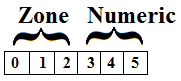 २) माहितीच्या अदलाबदलीची अमेरिकन आदर्श कोड भाषा  ( American Standard Code for Information  Interchange ) (ASCII) :-
कॉम्प्युटर मध्ये ASCII (आस्की)  हि  मजकुरा करिता सार्वजनिक स्वरुपाची सांकेतिक भाषा आहे. या मध्ये प्रत्येक अक्षर, अंक किंवा विशिष्ट चिन्हाला ७ बीट बायनरी नंबर ने दाखविल्या जाते. 
व्याख्या- एका कॉम्प्युटर च्या वापरकर्त्या कडून दुसऱ्या कॉम्प्युटर च्या वापरकर्त्याला माहितीचे आदान प्रदान करण्याकरिता अमेरिकेने एक प्रमाणित कोड तयार केले जे संपूर्ण जगाला मान्य आहे, त्याला ASCII कोड म्हणतात. 
    ह्या मध्ये प्रत्येक वर्णा करिता ASCII कोड हा बीटस् चा एक विशिष्ट नमुना( Pattern)  देतो. त्यामुळे ASCII कोड हे काही वर्णांना  प्रदर्शित करतो.
 ASCII कोड चे दोन प्रकार आहेत.
१) ASCII- ७ कोड :-
ह्या कोड मध्ये ७ बीटस् चा वापर केल्या जातो म्हणून या कोड ला ASCII- ७ कोड म्हणतात. हा कोड 27  = 128   कॅरेक्टर ला दर्शवू शकतो.
 सुरवातीच्या तिन बीट चा झोन बीटस् (Zone bits) म्हणून उपयोग होतो आणि शेवटचे  चार  बीटस् हे अंक (Digits)  दर्शवितात. 
    तसेच मेमरी डम्प च्या शार्टकट नोटेशन साठी हेक्सा डेसिमल नंबर्स चा उपयोग करतात.
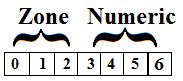 १) ASCII- ८  कोड :-
ह्या कोड मध्ये ८ बीटस् चा वापर केल्या जातो म्हणून या कोड ला ASCII- ८ कोड म्हणतात. 
  हा कोड 28  = 256   कॅरेक्टर ला दर्शवू शकतो.
 सुरवातीच्या चार  बीट चा झोन बीटस् (Zone bits) म्हणून उपयोग होतो आणि शेवटचे  चार  बीटस् हे अंक (Digits)  दर्शवितात.
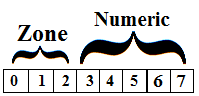 कॉम्प्युटर च्या की-बोर्ड मध्ये असलेल्या प्रत्येक कॅरेक्टर ला एक विशेष ASCII कोड निश्चित केला गेला आहे. ह्या मध्ये ७ किंवा ८ बीटस् एका कॅरेक्टर करिता वापरतात. 
 ASCII- ७ कोड किंवा ASCII- ८  कोड वापरून अक्षर किंवा ० ते ९ या अंकांना खालील तक्त्यात दाखविल्या प्रमाणे दर्शवितात. 
उदाहरणार्थ- १) ASCII  डेसिमल नंबर हे बायनरी नंबर पासून तयार केल्या जातात. जी सर्व कॉम्प्युटर ची भाषा आहे.
    लहान इंग्रजी अक्षर ‘h’  ची डेसिमल व्हॅल्यू  १०४ आहे, ज्याचे  बायनरी मध्ये ASCII कोड  ०११०१००० आहे.
२) ३ हा अंक ASCII कोड मध्ये ००११ ००११ ने दर्शवितात.
अन्य कॅरेक्टर हे खाली दिलेल्या तक्त्यात दाखविल्या प्रमाणे दर्शवितात.
३) Extended Binary Coded Decimal Interchange  Code (EBCDIC) ( Binary coding scheme for Numbers 0 to9)
हे आय. बी. एम. (यु. एस. ए.) कंपनीने त्यांच्या ऑपरेटिंग सिस्टम करिता विकसित केलेले अक्षरे आणि अंका  करिता बायनरी कोड आहे. 
    EBCDIC मध्ये प्रत्येक अक्षर आणि अंक हे ८- बीट बायनरी नंबर ने दर्शवितात. ह्यामध्ये 28  = 256 कॅरेक्टर ( अक्षर, अंक आणि विशिष्ट कॅरेक्टर) स्पष्ट  केले जातात. 
   या मध्ये ४ डीजीट चे २ ग्रुप्स असतात. प्रत्येक ग्रुप हेक्सा डेसिमल नंबर दर्शवितो, जे बायनरी नंबर करिता शार्टकट नोटेशन म्हणून वापरतात.
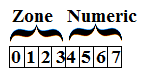 EBCDIC कोड-
 उदा.- नंबर ३ हे EBCDIC कोड मध्ये ११११००११ ने दर्शवितात.
४) युनिकोड ( Unicode):-
युनिकोड हे १६ बिट  कोड आहे. जे  ASCII आणि EBCDIC या दोन्हीचे समर्थन करतात. हे कोड चीनि आणि जपानी सारख्या आंतर राष्ट्रीय भाषेसाठी देखील वापरतात, कारण या भाषे मध्ये खूप सारे वर्ण (कॅरेक्टर) आहेत.